Maatilayritykset Etelä-Pohjanmaalla 2004–2021
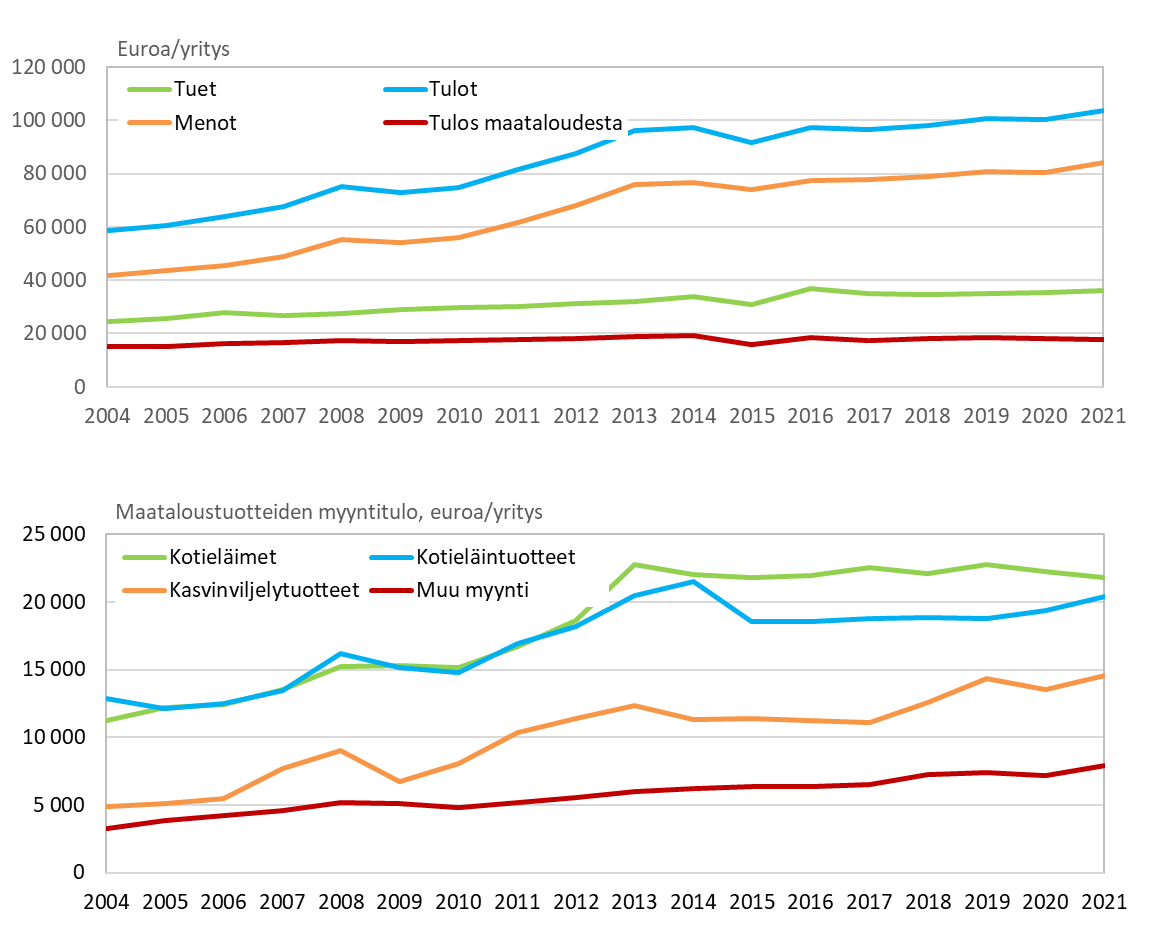 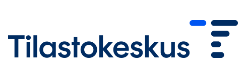 2.3.2023
Tilastokeskus, SeutuNet